Module 1 Session 3
Assessment of the Injured Hand and Wrist
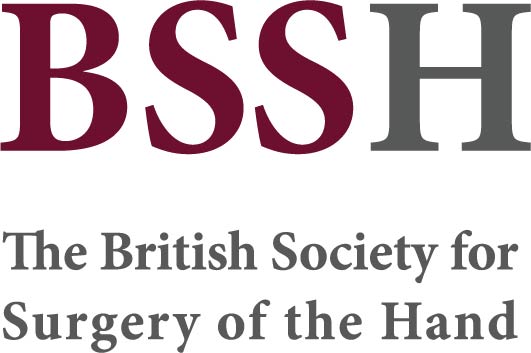 Objectives

To understand the important basic principles of an ATLS primary and secondary survey

Assessment of the injured hand and wrist – look, feel, move and special tests

In particular
Surface anatomy 
Assessment of soft tissue injuries including flexor and extensor tendons and vascular and peripheral nerve injuries 
Assessment of bone and joint injuries
February 2023